Social EntrepreneurshipIntroduction
Masarykova Univerzita, Brno

October 6th, 2017 

Martin Hölz, M.A. (modified by V. Hyánek)
1
1
Introducing 

https://www.youtube.com/watch?v=shbcHtvqHus
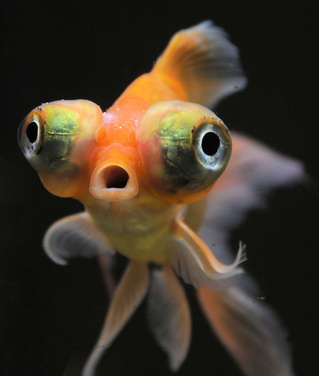 A new fish in the water?
.what is social entrepreneurship all about?
Working on and solving social problems…

… with innovative ideas. So is social entrepreneurship the research and development department of society?

… with entreprenuerial, often market-based approaches: So does social entrepreneurship overcome market failure?

… in many thematic fields: education, social services, care taking, environment, green energy, economic development on a regional scale, fairtrade etc. So does one size fit all?
The European Union´s point of view:
...an operator in the social economy whose main objective is to have a social impact rather than make a profit for their owners or shareholders. It operates by providing goods and services for the market in an entrepreneurial and innovative fashion and uses its profits primarily to achieve social objectives. It is managed in an open and responsible manner and, in particular, involves employees, consumers and stakeholders affected by its commercial activities.

https://ec.europa.eu/growth/sectors/social-economy_en 
https://ec.europa.eu/growth/sectors/social-economy/enterprises_en
The Commission uses the term 'social enterprise' to cover the following types of business:
Those for who the social or societal objective of the common good is the reason for the commercial activity, often in the form of a high level of social innovation
Those whose profits are mainly reinvested to achieve this social objective
Those where the method of organisation or the ownership system reflects the enterprise's mission, using democratic or participatory principles or focusing on social justice
There is no single legal form for social enterprises. Many social enterprises operate in the form of social cooperatives, some registered as private companies limited by guarantee, some are mutual, and a lot of them are non-profit-distributing organisations like provident societies, associations, voluntary organisations, charities or foundations.
Social enterprises mainly operate in  4 fields:
Work integration - training and integration of people with disabilities and unemployed people
Personal social services - health, well-being and medical care, professional training, education, health services, childcare services, services for elderly people, or aid for disadvantaged people
Local development of disadvantaged areas - social enterprises in remote rural areas, neighbourhood development/rehabilitation schemes in urban areas, development aid and development cooperation with third countries
Other - including recycling, environmental protection, sports, arts, culture or historical preservation, science, research and innovation, consumer protection and amateur sports
The European Union´s point of view:
What is Social Enterprise?
https://www.youtube.com/watch?v=5PKBL4C4TJQ
[Speaker Notes: Thus to SE belong: 

· businesses providing social services and/or goods and services to vulnerable persons (access to housing, health care, assistance for elderly or disabled persons, inclusion of vulnerable groups, child care, access to employment and training, dependency management, etc.); and/or

· businesses with a method of production of goods or services with a social objective (social and professional integration via access to employment for people disadvantaged in particular by insufficient qualifications or social or professional problems leading to exclusion and marginalisation) but whose activity may be outside the realm of the provision of social goods or services.]
Market? State? Civil Society?
Family/ Community
Social Entrepreneurs as hybrids that combine several institutional logics
Informal
networks
Social Entrepreneur
Organization
(social economy)
CIVIL SOCIETY
NPO’s
NGO’s
State
Market
Market? State? Civil Society?
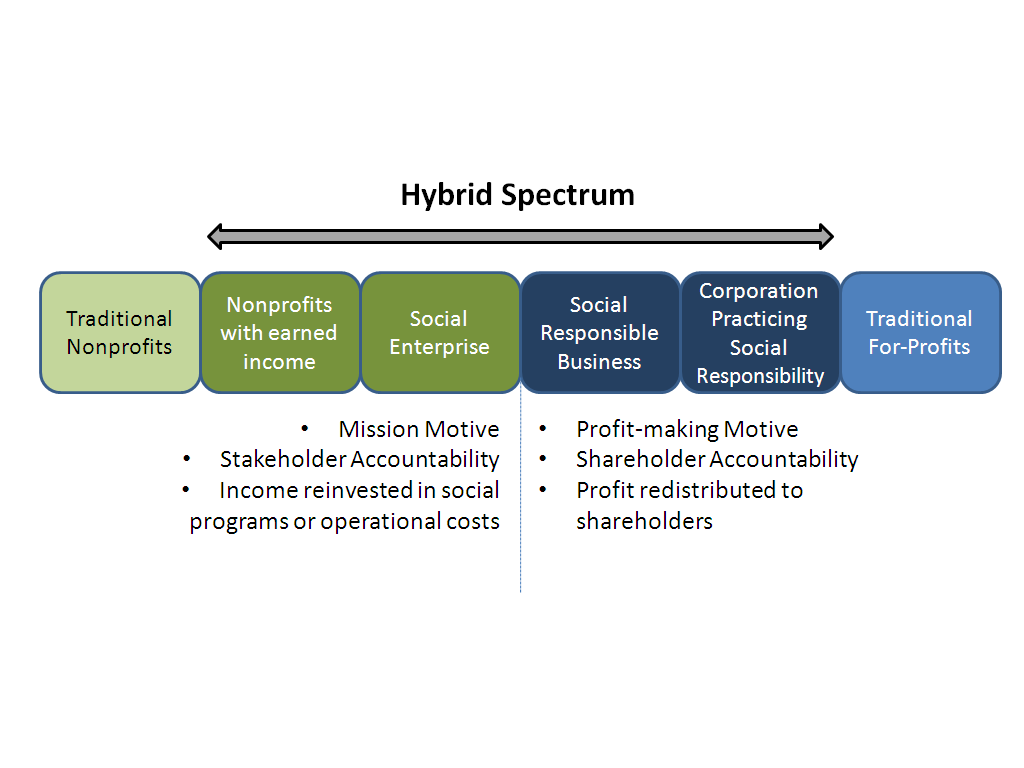 Civil Society			    Market
(Quelle: Alter 2004)
Stability… tability
…the social economy has emerged from the economic and financial crisis largely unscathed. Today, the sector provides paid employment to 6.3% of the working population in the EU-28, compared to 6.5% in 2012…
 http://www.ciriec.ulg.ac.be/wp-content/uploads/2017/10/RecentEvolutionsSEinEU_Study2017.pdf
a …& broader context much broader context
…activities undertaken by Social Economy entities have a much broader context, namely the building of both participatory democracy and social capital. This applies in a special way to the Member States, which have joined the EU since 2004. Most of them were until 1989/1990 socialist countries under the domination of the Soviet Union with non-existing or very limited activities by civil society. 
…while the paid employment rate in the social economy is 6.3% in the EU as a whole, the same rate in the "new" Member States amounts to an average of 2.5%

http://www.ciriec.ulg.ac.be/wp-content/uploads/2017/10/RecentEvolutionsSEinEU_Study2017.pdf
.overlapping semantics
Social entrepreneur
Social entrepreneurship
Social entrepreneurship organization
Social Entrepreneurs – some examples
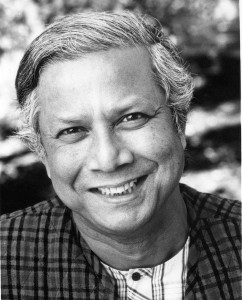 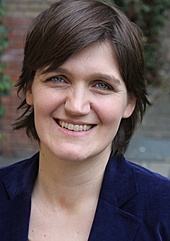 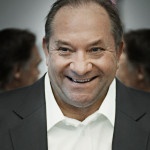 Quelle: moralheroes.org

Muhammad Yunus
Grameen
Quelle: arbeiterkind.de

Katja Urbatsch
Arbeiterkind.de
Quelle: entrepreneurship.de

 Anderas Heinecke Dialog im Dunkeln
A list to distinguished social entrepreneurs:
Germany: http://germany.ashoka.org/fellows 
International: https://www.ashoka.org/fellows ; http://www.schwabfound.org/entrepreneurs 
15 Social Entrepreneurs and Their Crazy Ideas https://www.youtube.com/watch?v=nlXKcpgPP6M
… and some „unknown“ examples:
Entrepreneurial ideas and incentives in the social service sector, by municipalities, by cooperatives: 
 Bias in the media: only few social entrepreneurs with a high „glamour“ are in the 	focus
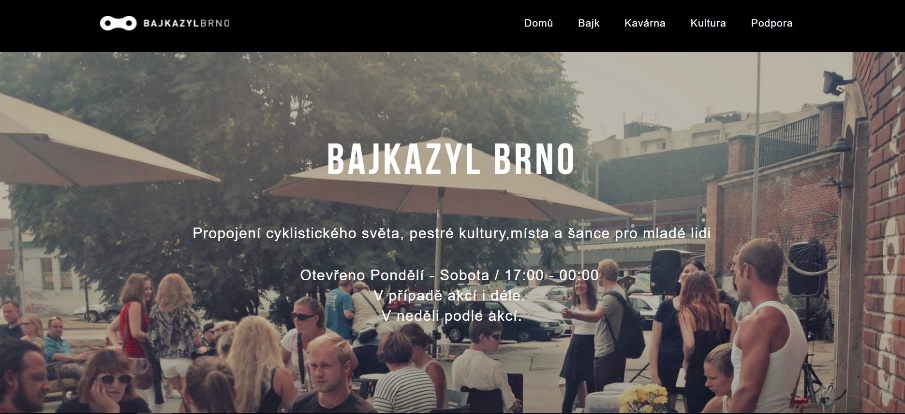 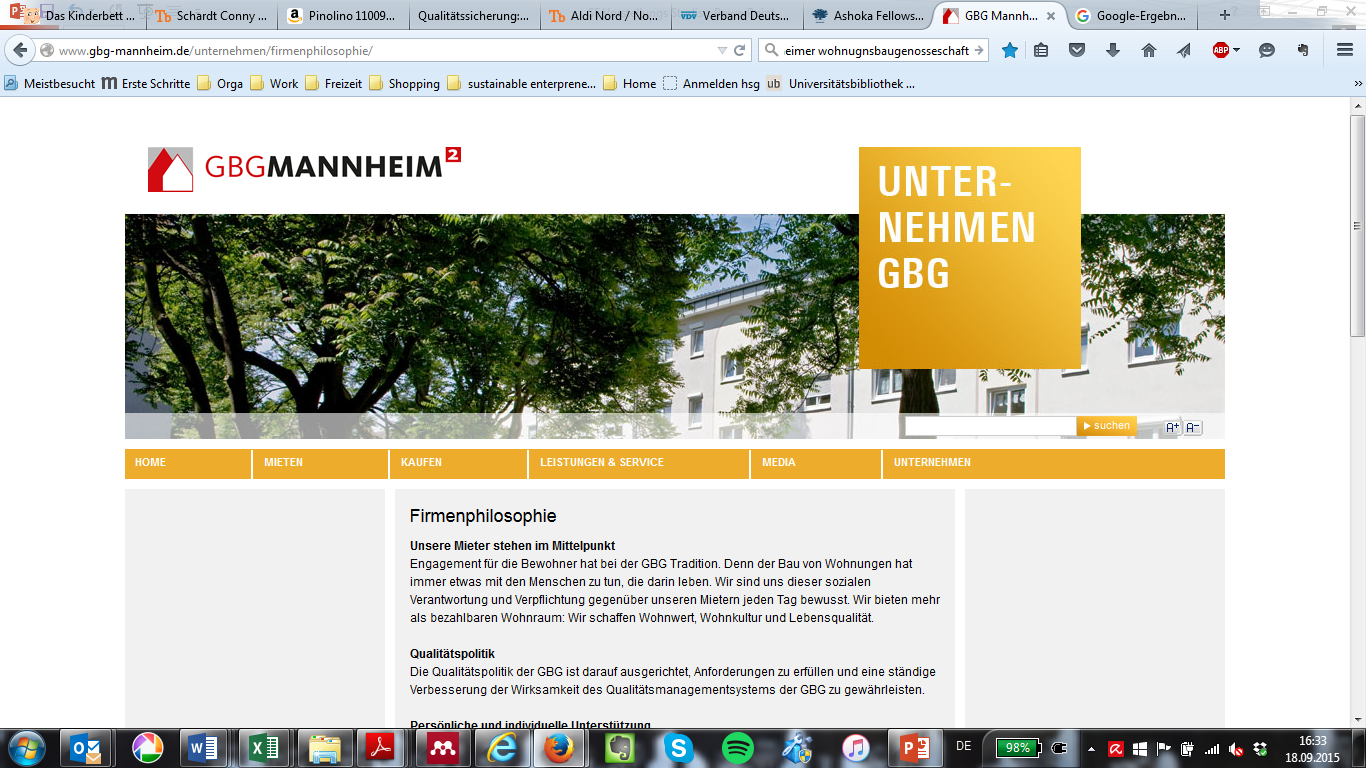 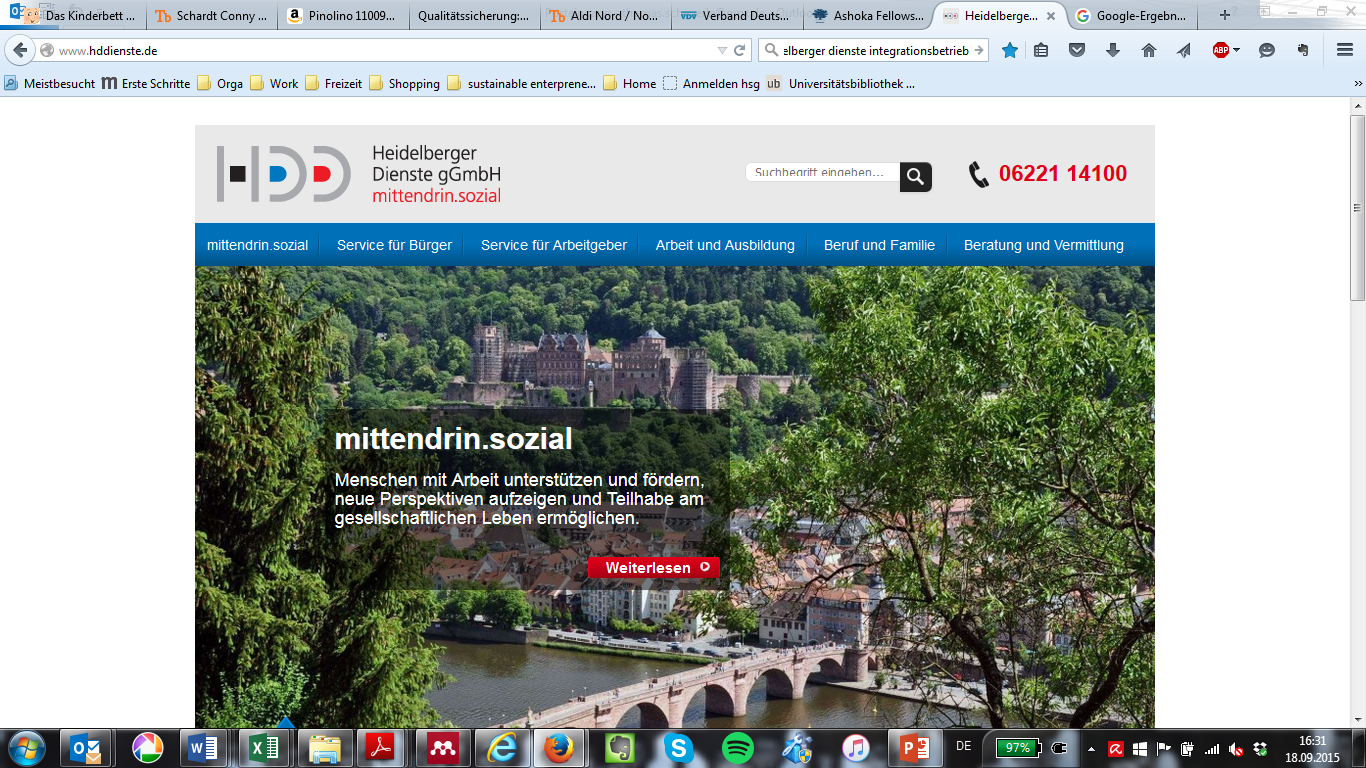 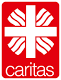 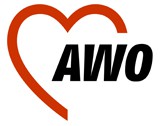 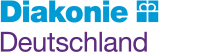 An elite phenomena?
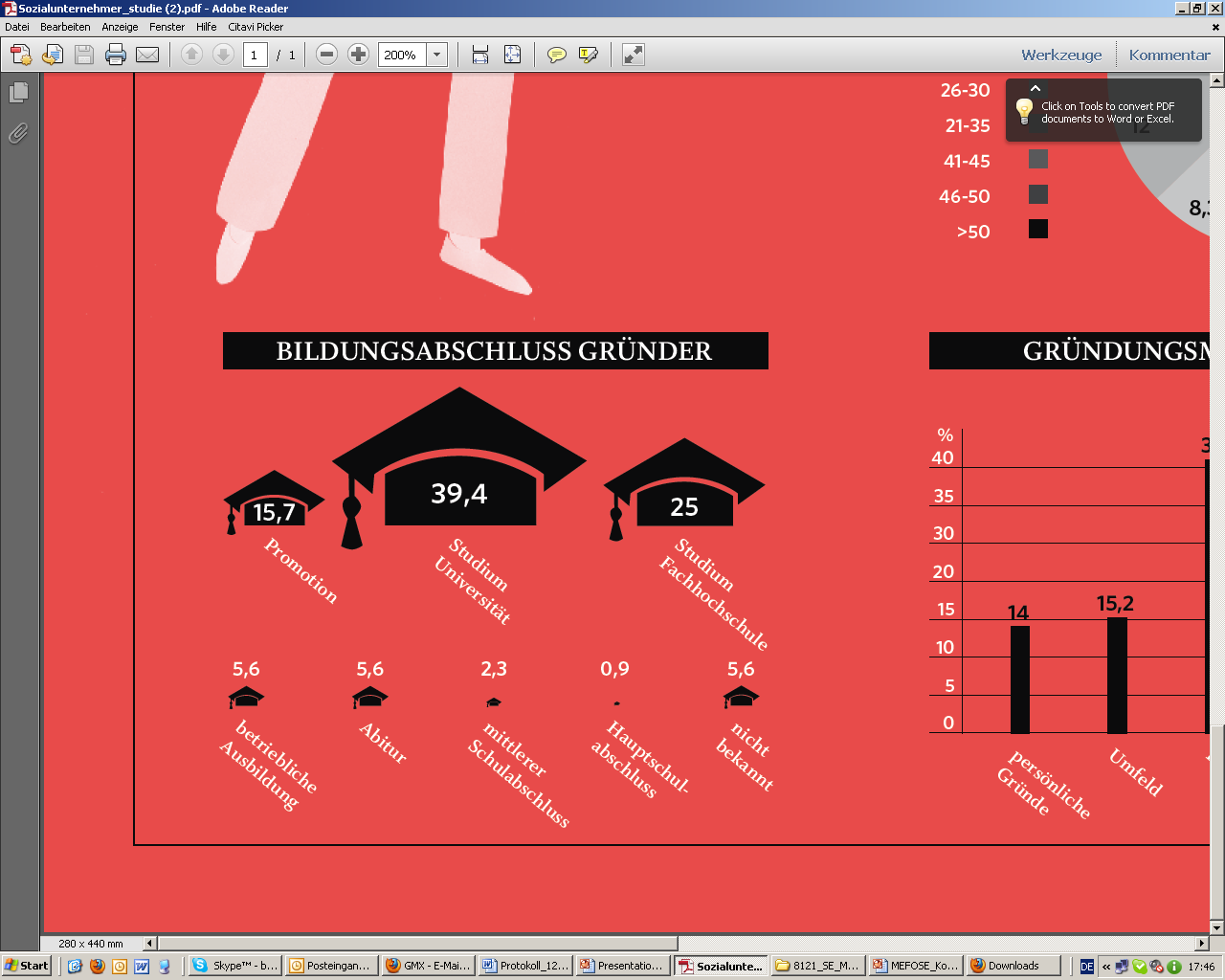 (Quelle: MEFOSE Studie (Jansen et al. 2013), Grafik erschienen in Enorm, Wirtschaft für den Menschen)
.new or fossils?
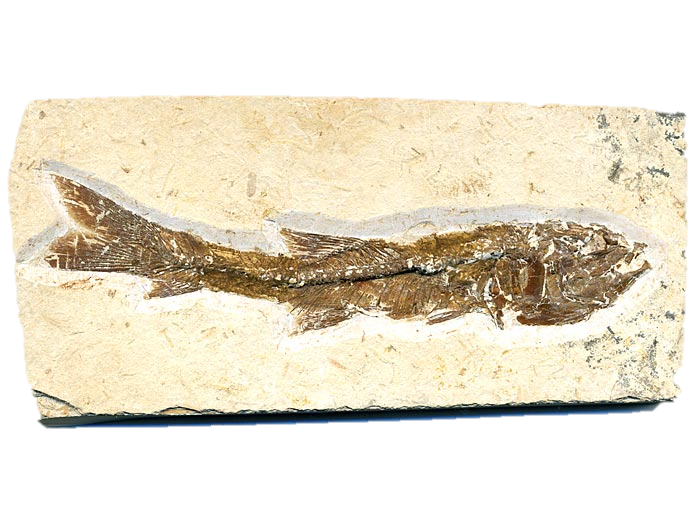 Quelle: www.fossilien.de
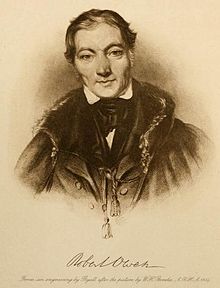 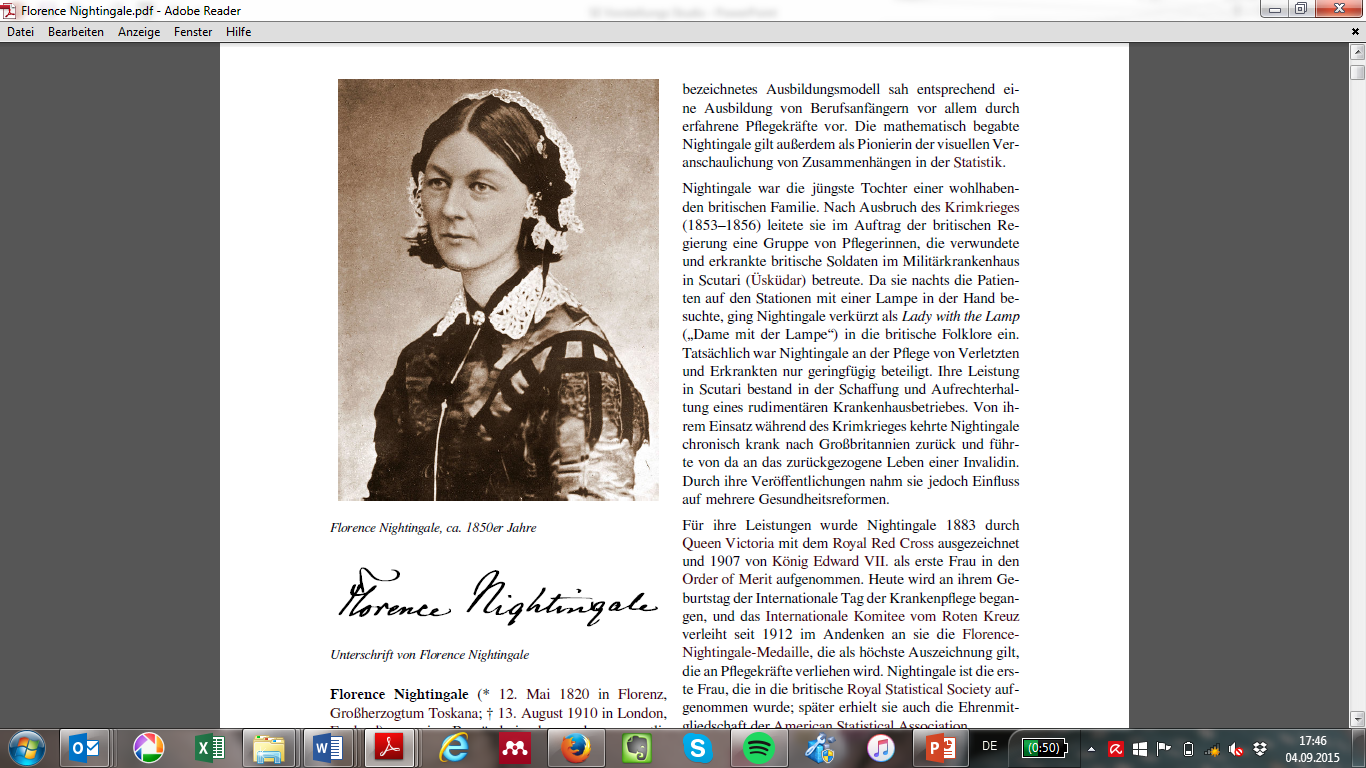 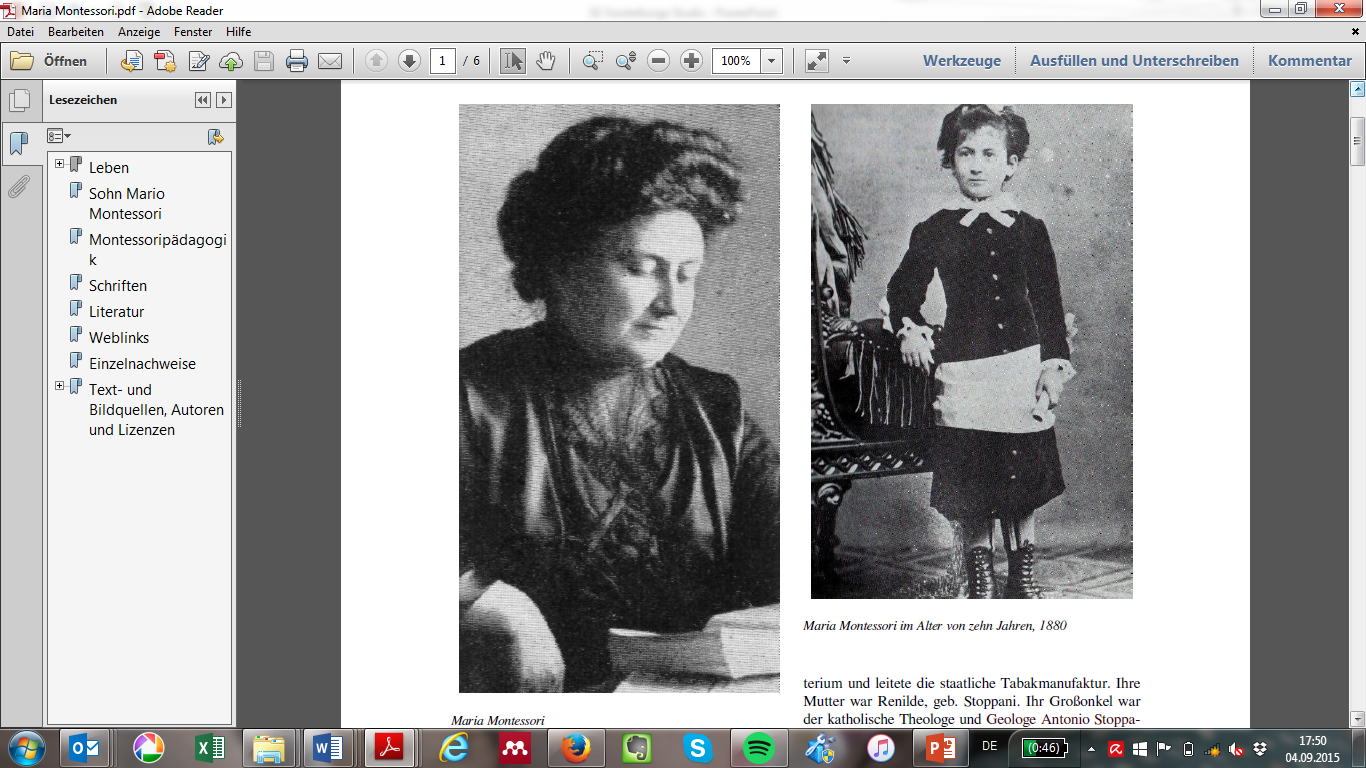 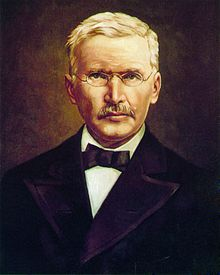 Robert Owen, 
1771-1858; entrepreneur and co-founder of cooperative system
Florence Nightingale, 
1820 - 1910; nurse, founder of modern nursing
Friedrich Wilhelm Raiffeisen 1818 - 1888; official, micro credit, cooperative bank system
Maria Montessori,
1870 - 1952; physician, founder of Montessori educational institutions
Social Entrepreneurs are not a new phenomenon
How does it work?
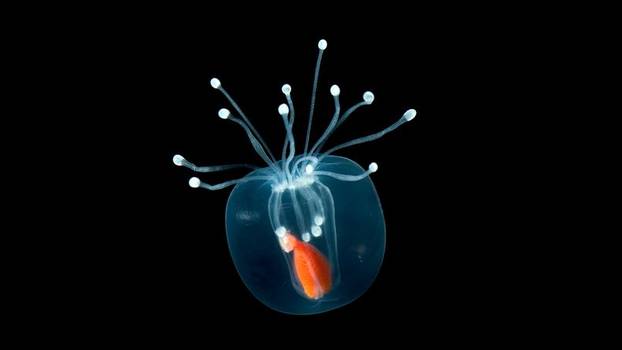 © national geopgrahic
Case Studies
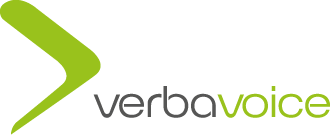 Verbavoice (München)
Direct SE approach of value creation
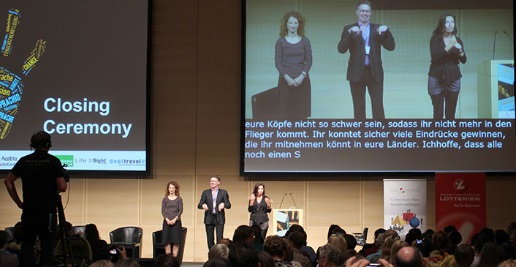 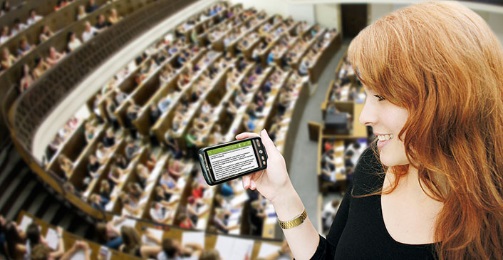 Case Studies
Dialogue in the Dark / Dialogue Social Enterprise 
Direct-indirect SE approach of value creation
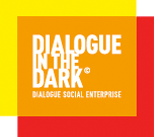 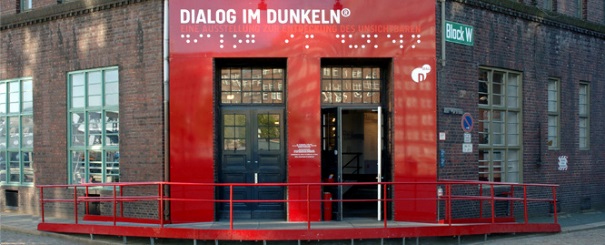 Case Studies
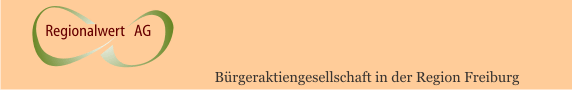 Regionalwert AG 
Indirect SE approach of value creation
Resources
 Hybrid financing (revenues, grants, subsidies, etc.)
 Varies over time
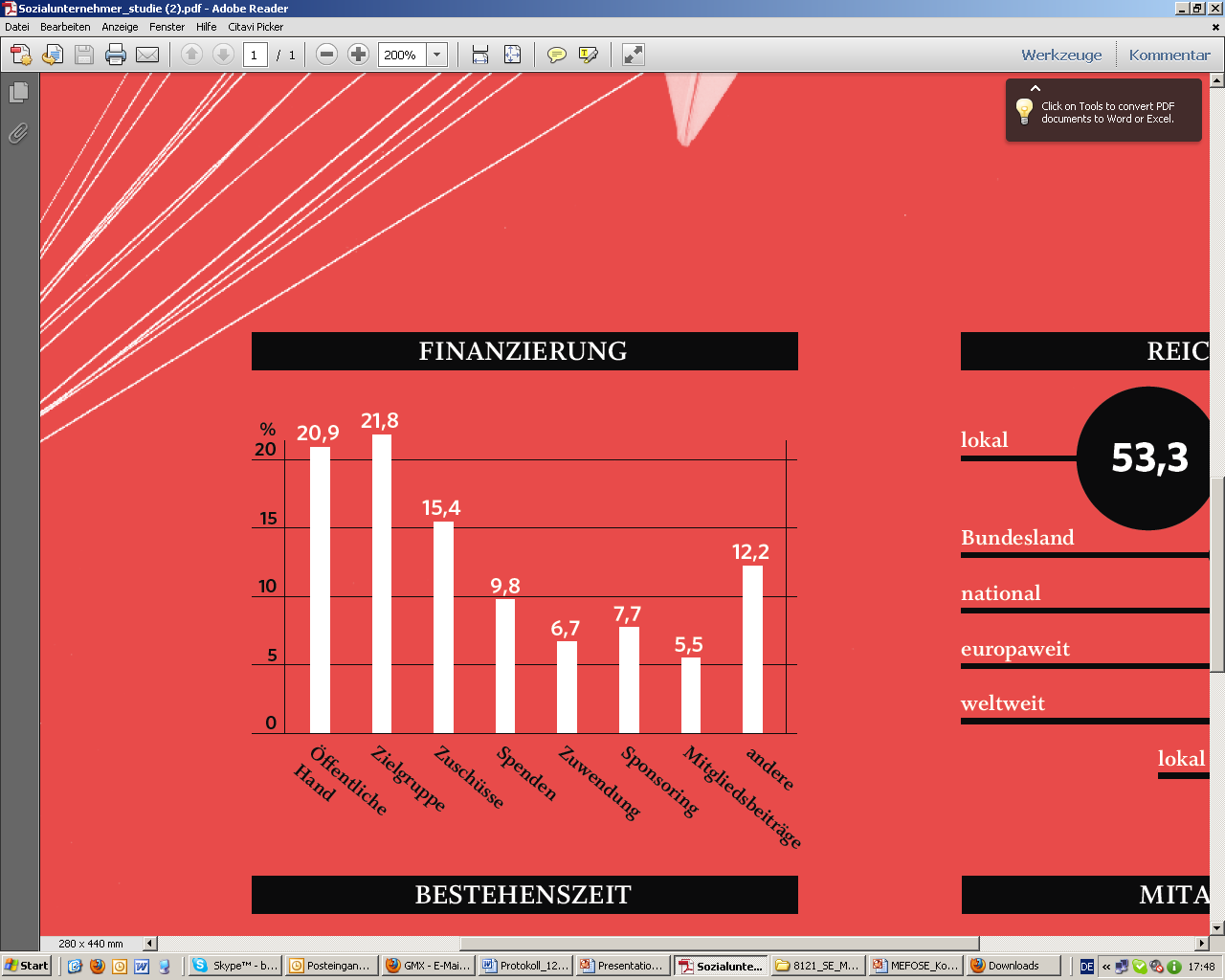 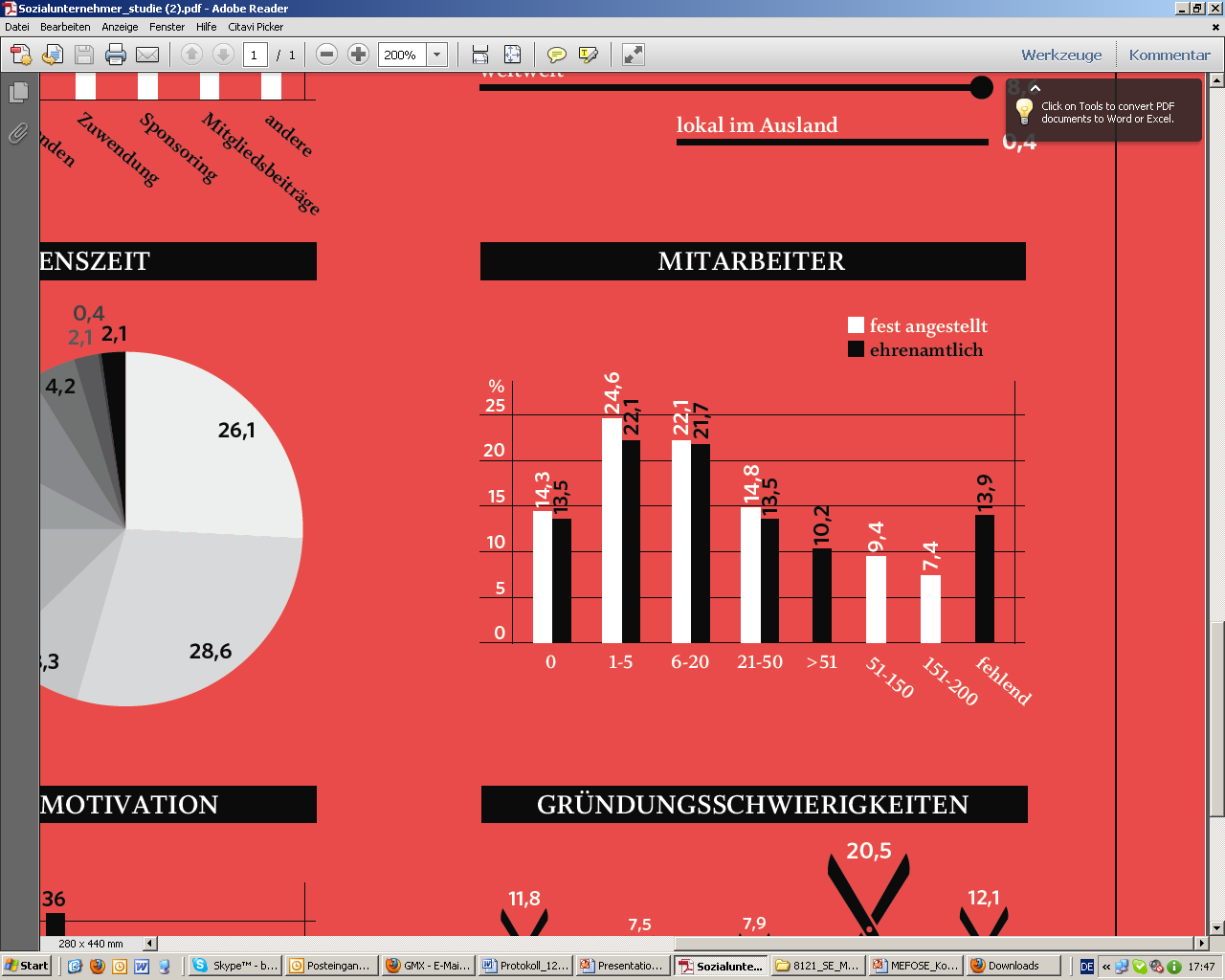 Volunteering and volunteers are often mobilized		       Only seldom SE resolves market failure
(Quelle: MEFOSE Studie (Jansen et al. 2013), Grafik erschienen in Enorm, Wirtschaft für den Menschen)
Resources
Optional:
5 Keys to Success For Social Entrepreneurs: Lluis Pareras at TEDxBarcelonaChange
https://www.youtube.com/watch?v=Pl8c5ooHfWs
…and the environment
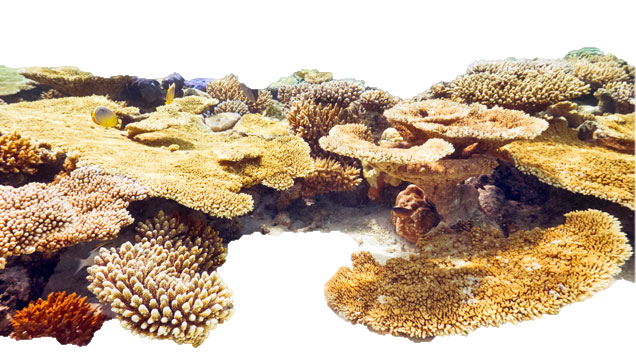 Quelle: www.klassewasser.de
Eco system - promotion agencies
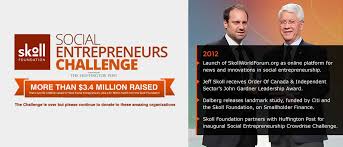 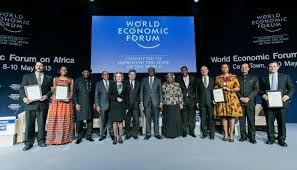 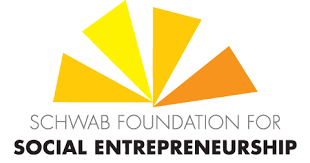 Eco system – social spaces
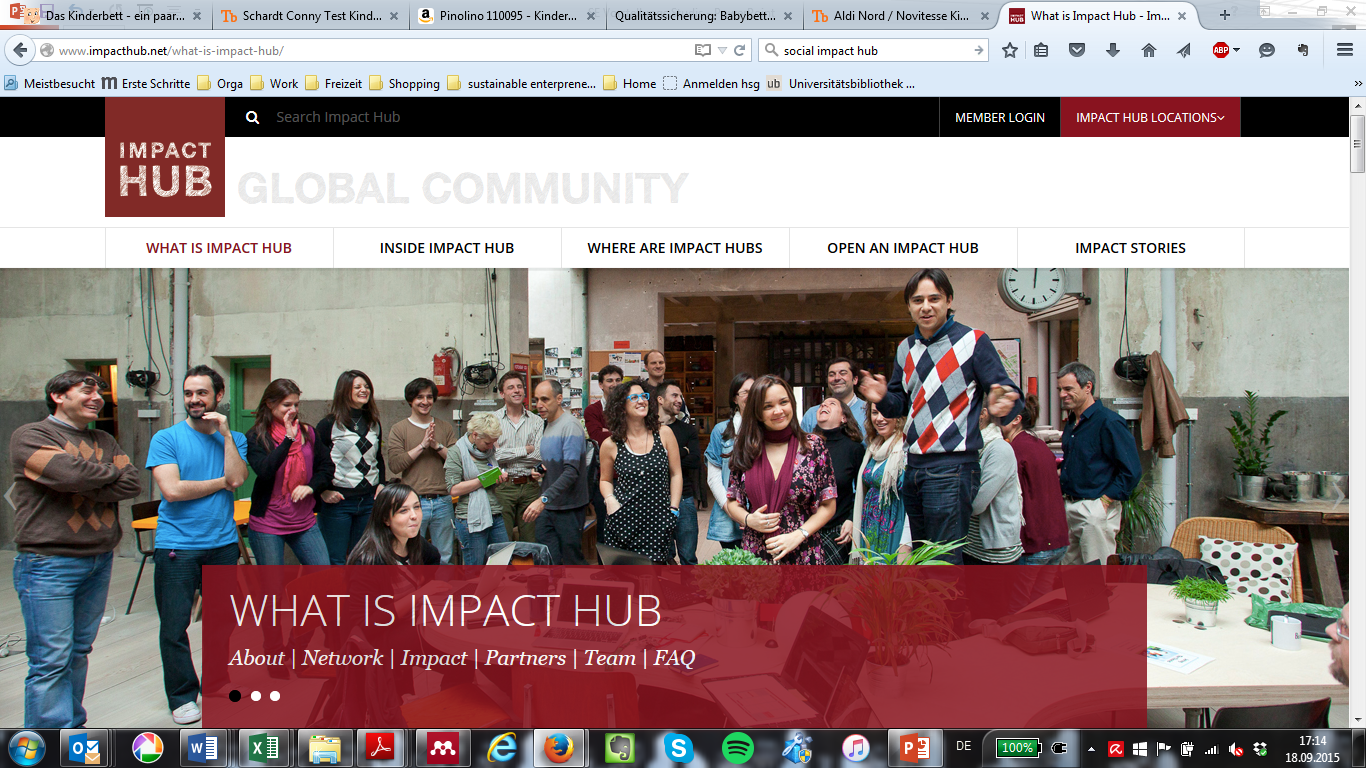 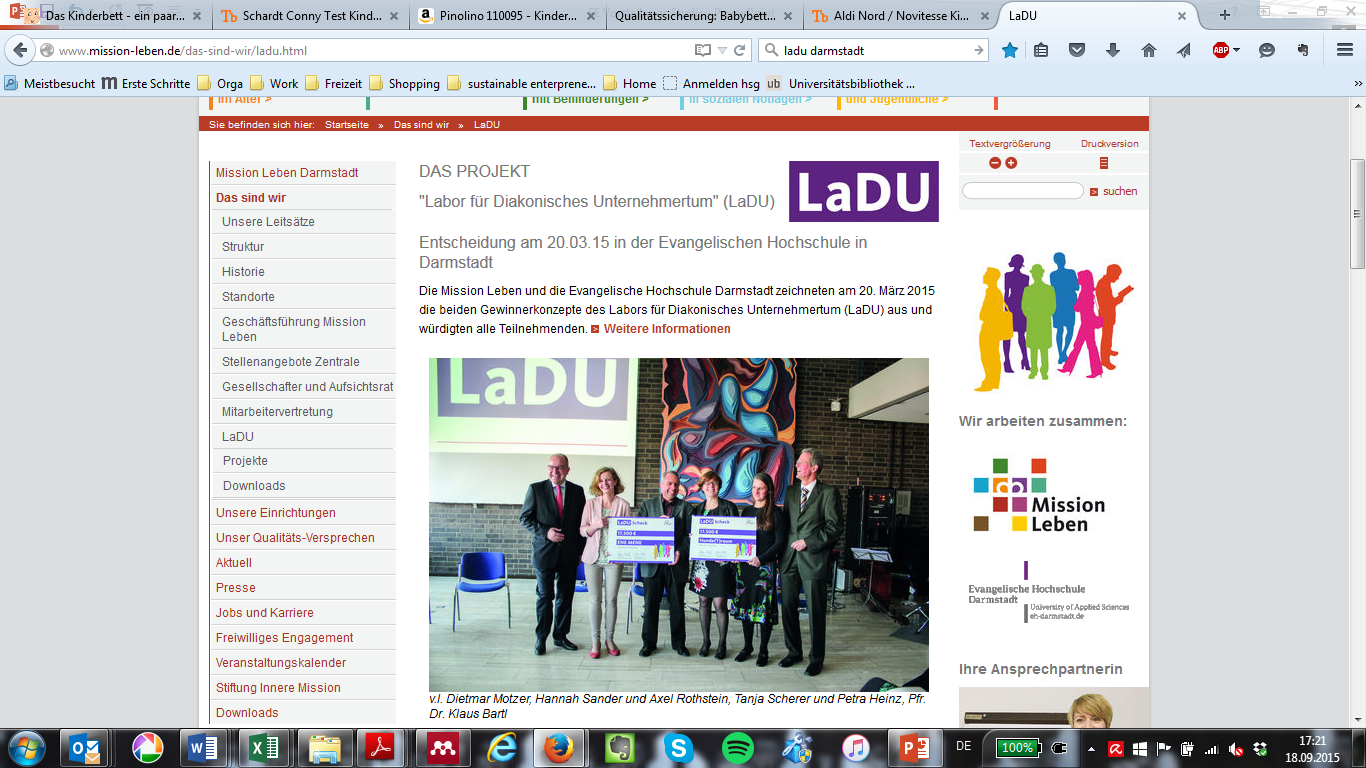 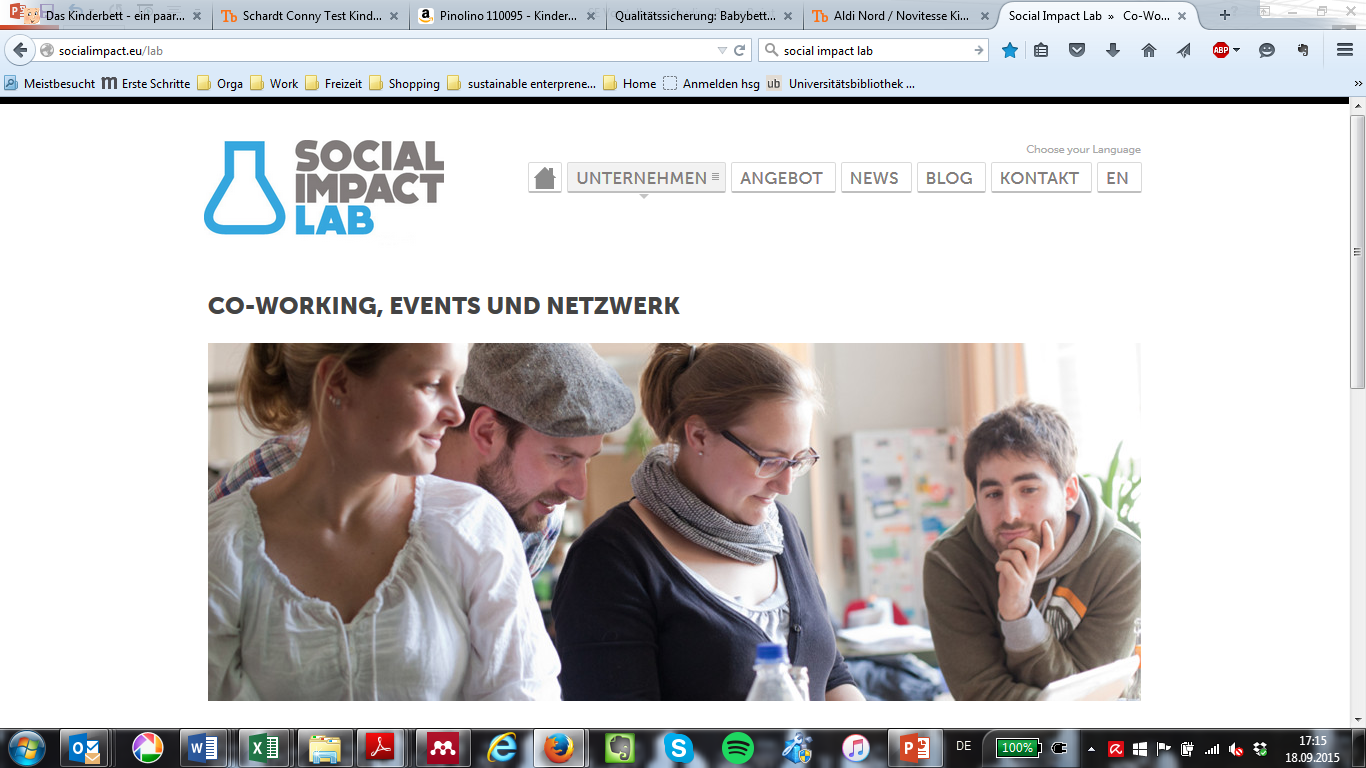 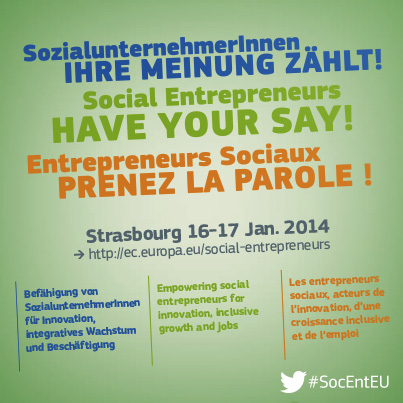 Networking and support: hubs, labs, moocs, etc.
Eco system – financial support
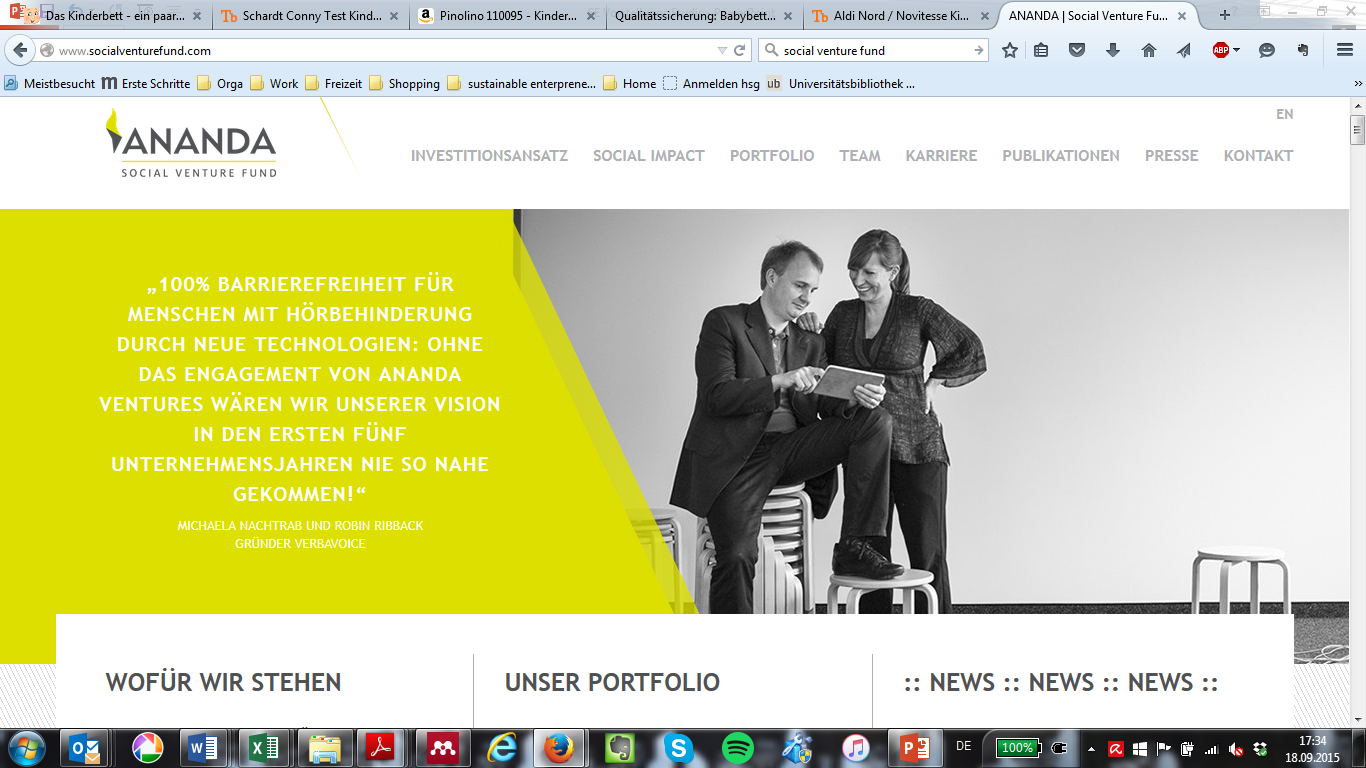 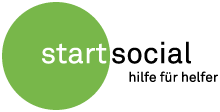 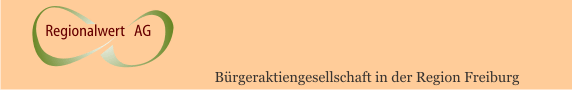 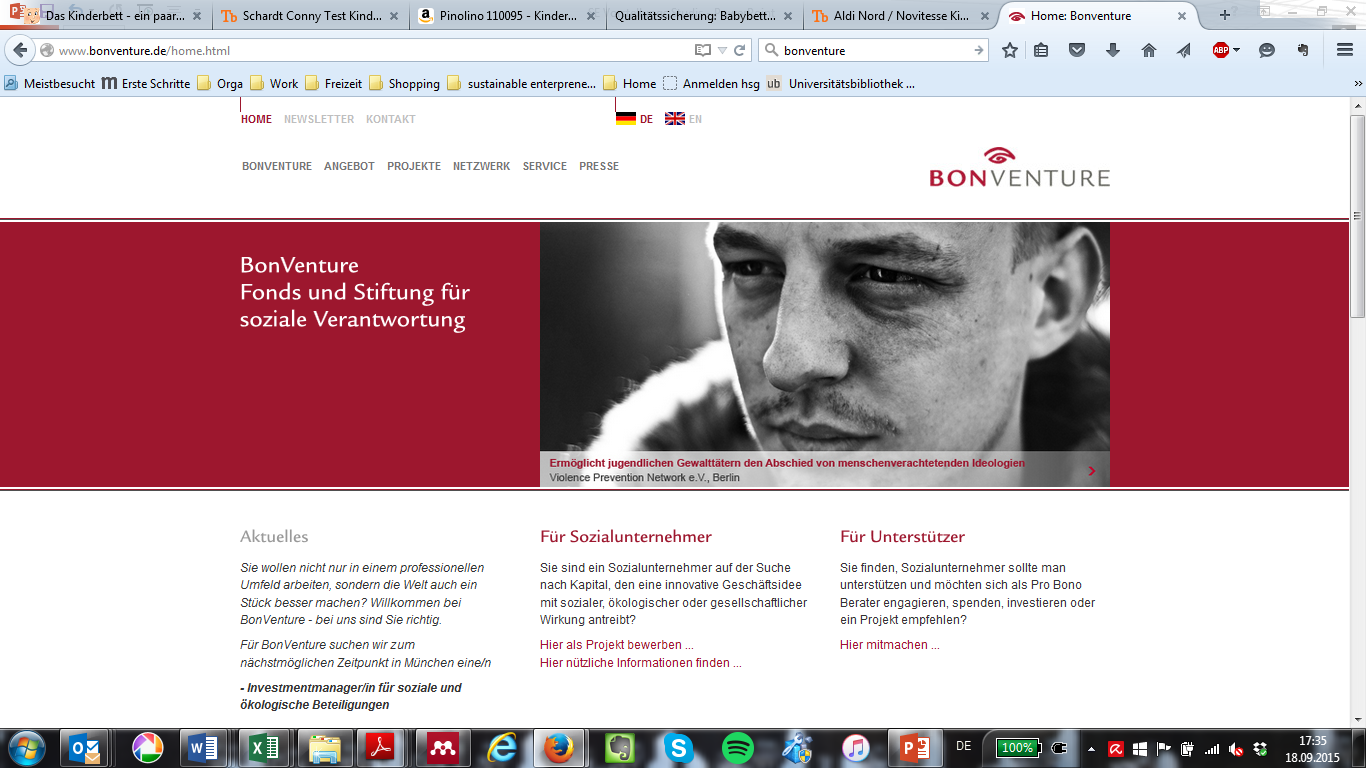 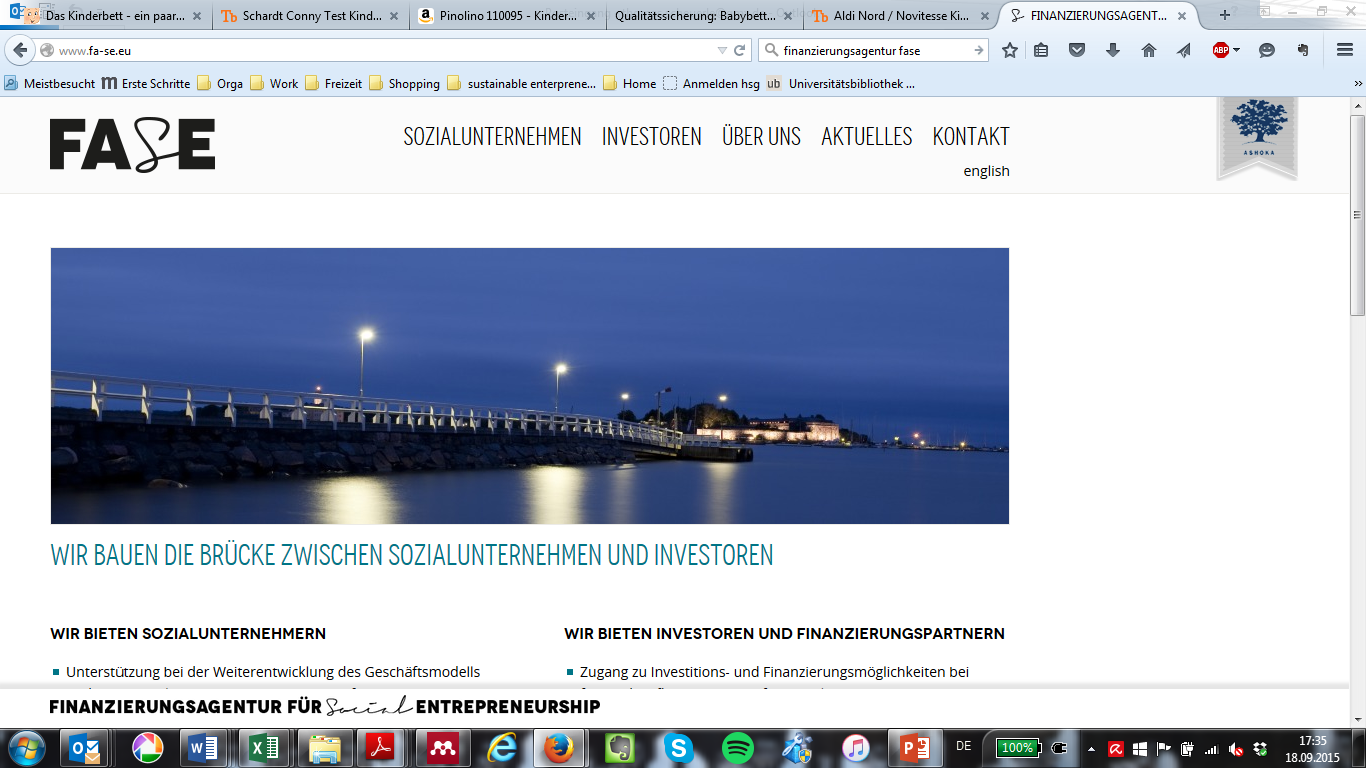 Financing: Social Investemt Funds, Foundations, Fellowship Programmes
	- adapted to specific needs (e.g. duration until break even, due to innovation 	costs, etc. )
Eco system – education and research
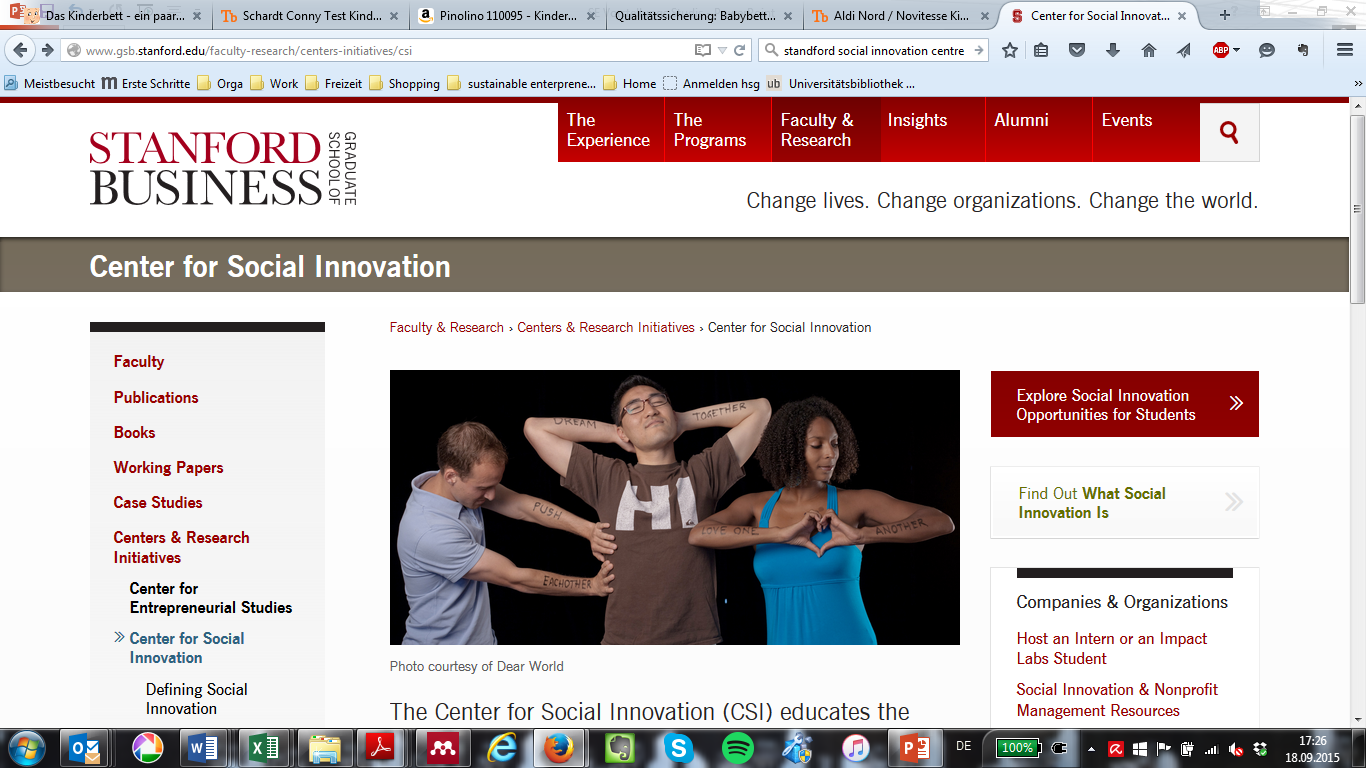 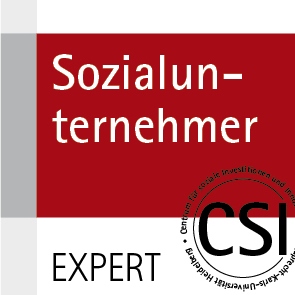 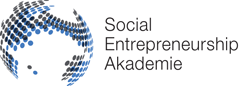 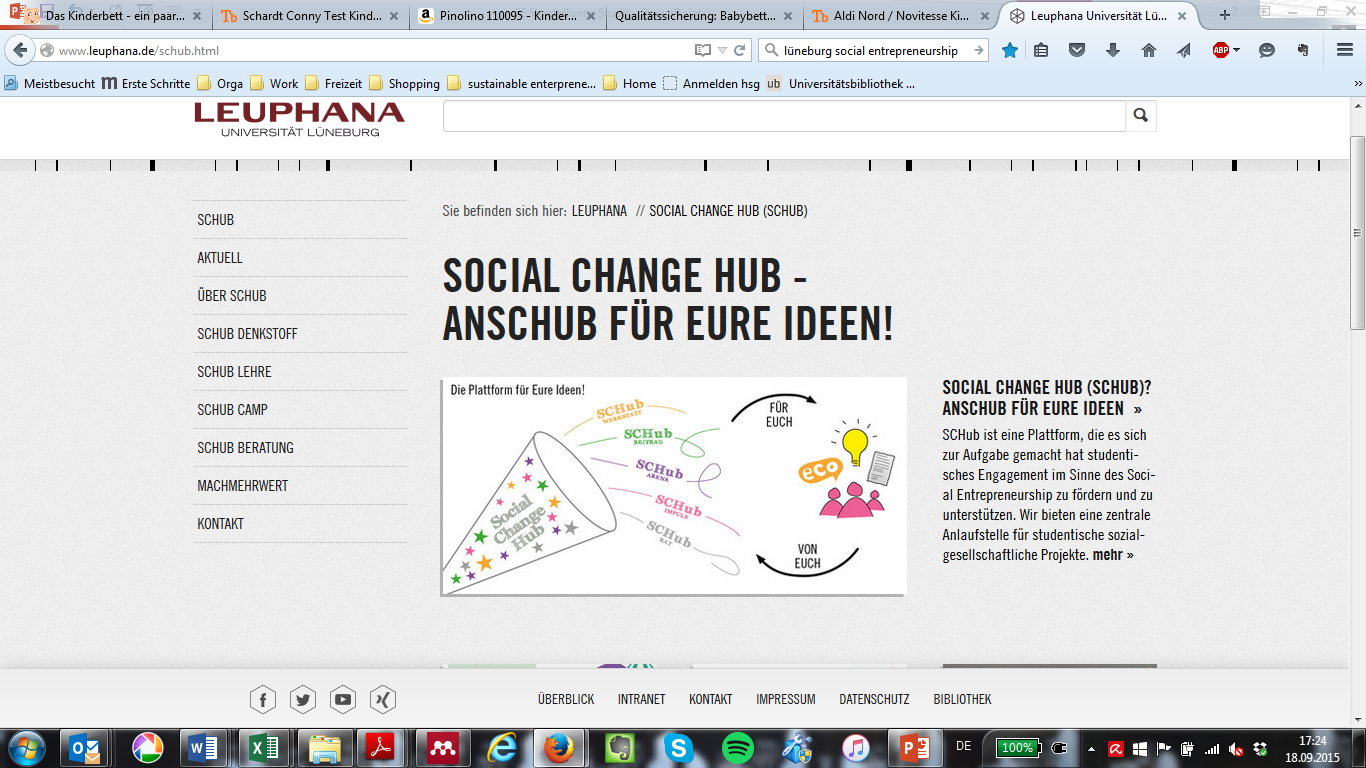 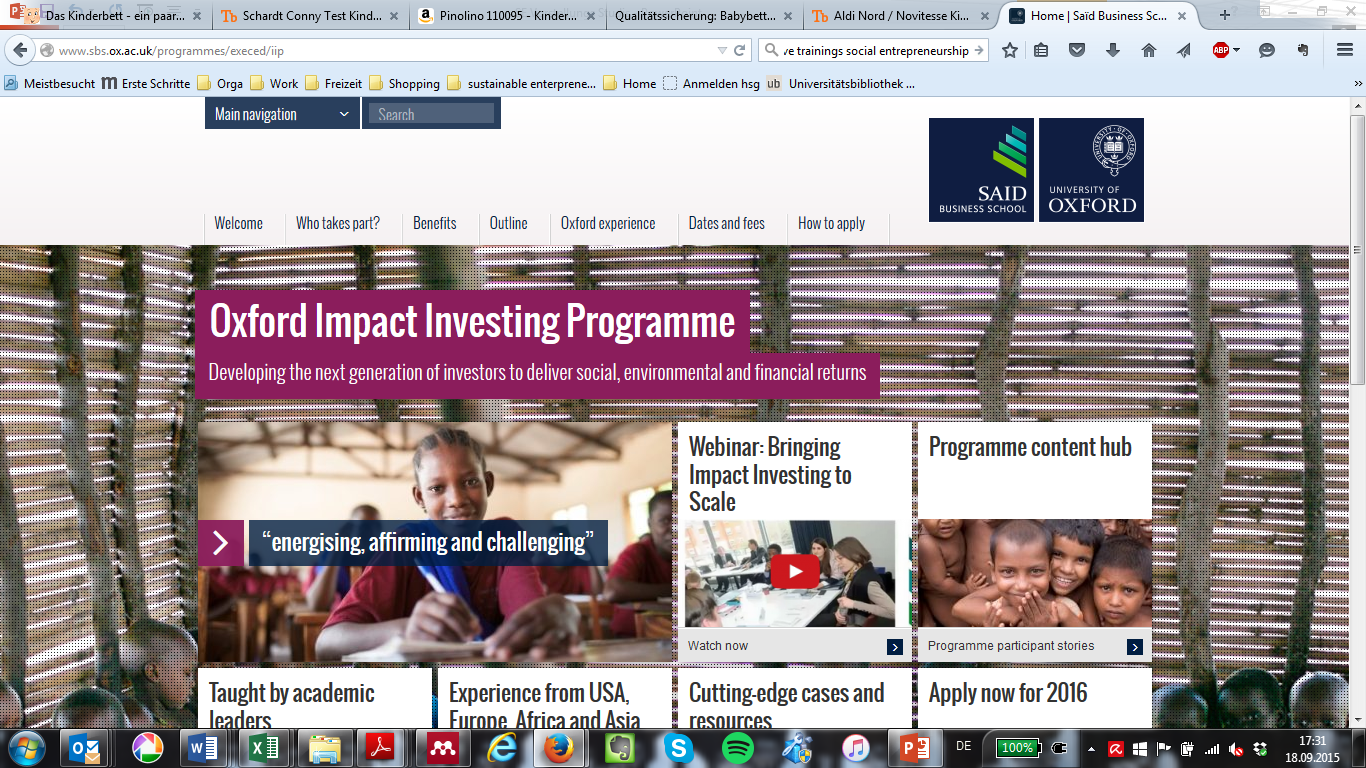 Education: universities, private or non-profit institutes(from student to executive level)
Eco system – politics and policies
Policy: 

EU Level: http://ec.europa.eu/internal_market/social_business/index_de.htm
	Single Market Act – Social Business Initiative

National Level: http://www.bmwi.de/DE/Mediathek/publikationen,did=714908.html 
	Engagement Strategy of National German Government 


 The potential of social entrepreneurs and social entrepreneurship as model of solving problems is recognized [over-estimated?]
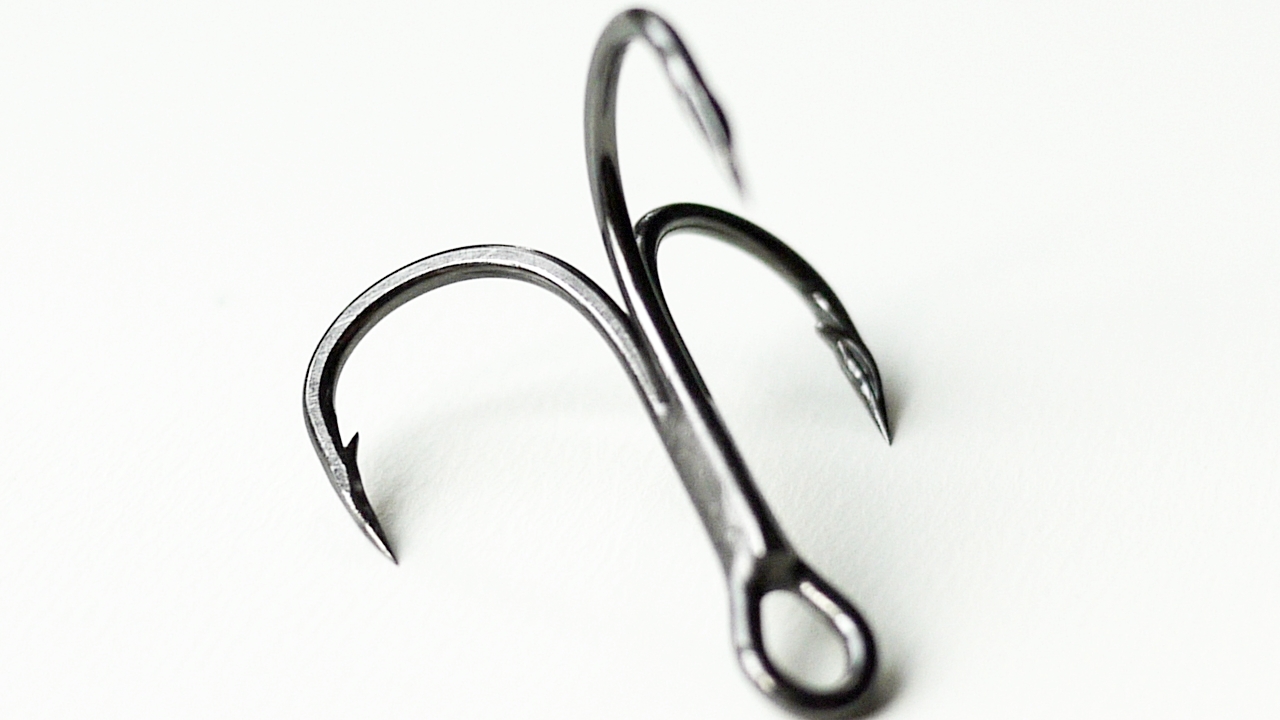 …where is the catch?
Quelle: www.simfisch.de
Problems
What does „social“ mean?  is subject to societal negotiation processes 

Impact and scaling: How influential are social entrepreneurship organizations in huge social service markets? How is it possible for good approaches to be spread?

Trade offs between social and economic goals: where do they emerge / how are they tackled and solved?
Selection of problems (financing, surroundings, organizational development)
High local rooting with complex stakeholder structures: How is it possible to replicate / transfer this into different contexts? 
Lack of qualified staff and professionals: specific demands for and in social entrepreneurship organizations, low salaries, entrepreneurial risk
Status Quo preference and competitive thinking: established actors in administration and welfare state organizations might be reluctant towards / avoid change
Organizational development and quality cntrol: Are good innovators / social entrepreneurs good managers, too?
A question of scaling: Yes? No? If yes, who is responsible?
[Speaker Notes: Kurze verbale Ausführungen zu den einzelnen Punkten inc Beispiele – ggfs auch unterscheidung zwischen SE und SI]
Problems of financing
Structural barriers of connectivity to public funding and social security systems, as social entrepreneurs act across sector boundaries and often support preventive work
Limited offers on the free capital market barrier for non-profit organizations 
Lack of broad share or competition among impact investors 
Buereaucratic barriers regarding applications, reporting and monitoring 
„Fear of contact“  between social and economic sector
. further readings
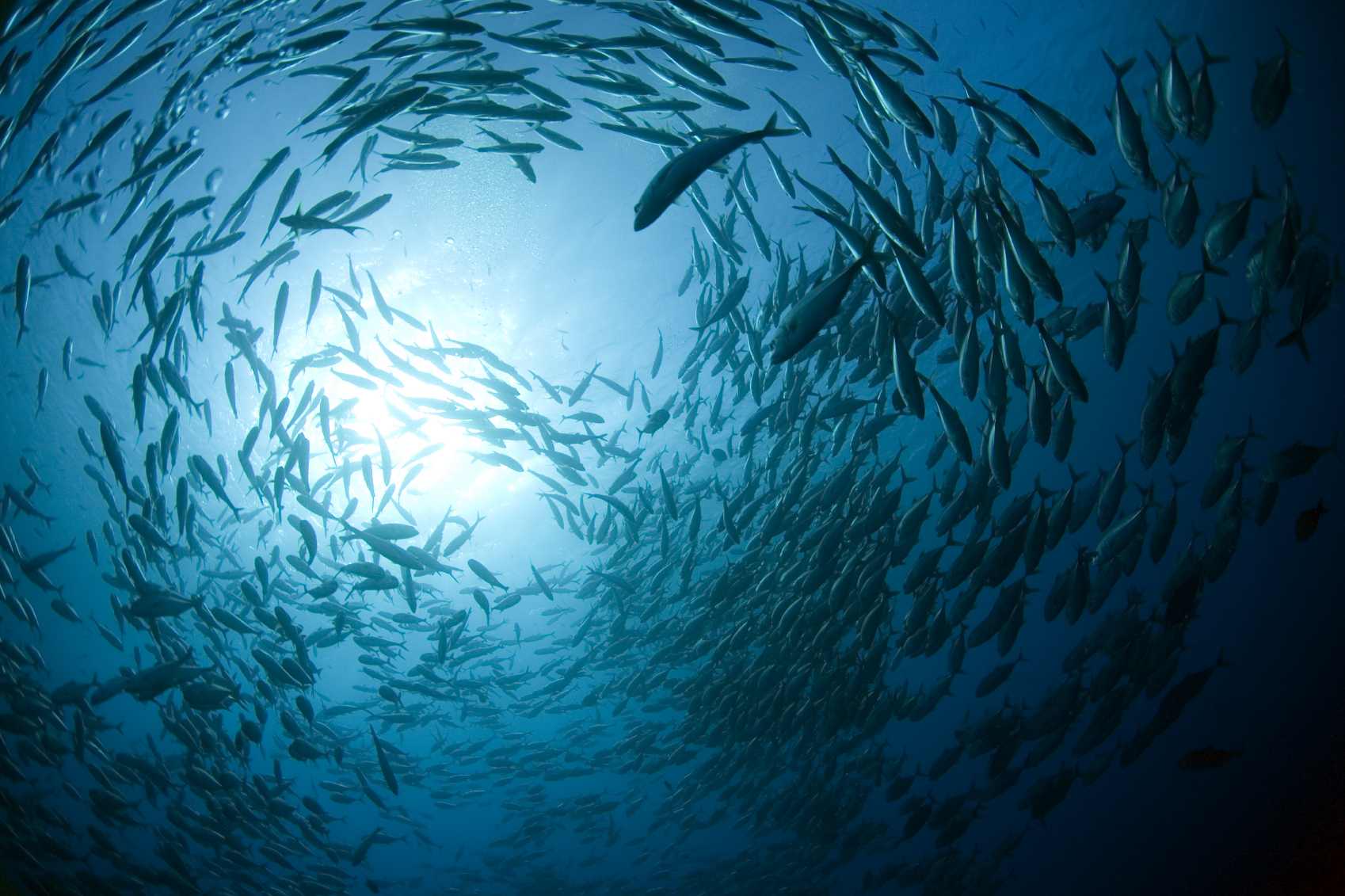 Quelle: www.stohl.de
Alter, K. (2004). Social enterprise typology. Virtue Venures (Vol. 2004). Virtue Ventures LLC. http://rinovations.edublogs.org/files/2008/07/setypology.pdf
Achleiter, A.K. & Spiess-Knafl, W. (2010). Social Entrepreneurship. Eine Einführung für Studenten. TU München, http://socent.e-learning.imb-uni-augsburg.de/files/Social%20Entrepreneurship.%20Eine%20Einf%C3%BChrung.pdf
Hackenberg, Helga, Empter, Stefan (Hrsg.). (2011). Social Entrepreneurship - Social Business: Für die Gesellschaft unternehmen. Wiesbaden: Springer VS
Jansen, Stephan A, Heinze, Rolf G., Beckmann, Markus (Hrsg.) (2013). Sozialunternehmen in Deutschland - Analysen, Trends und Handlungsempfehlungen. Wiesbaden: Springer VS
Kopf, Hartmut, Müller, Susan, Rüede, Dmonik, Lurtz, Kathrin, Russo, Peter (2015). Soziale Innovationen in Deutschland. Wiesbaden: Springer VS
Nicholls, A., & Murdock, A. (2011). Social Innovation: Blurring Boundaries to Reconfigure Markets. (A. Nicholls & A. Murdock, Eds.). Hampshire, UK & New York: Macmillan.
Mair, J., Robinson, J., & Hockerts, K. (2006). Social Entrepreneurship. (J. Mair, J. Robinson, & K. Hockerts, Eds.). Basingstoke: Palgrave Macmillan.